הפרדת קבועי זמן
מהירות גבוהה
מהירות
נמוכה
מהירות גבוהה
שאלה 1
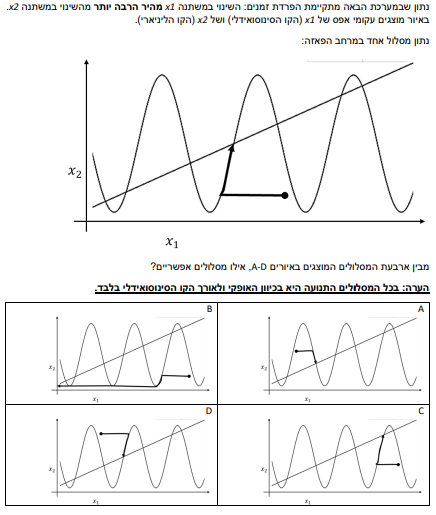 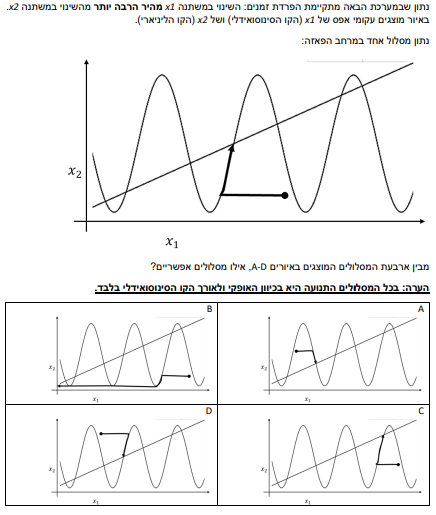 שאלה 1
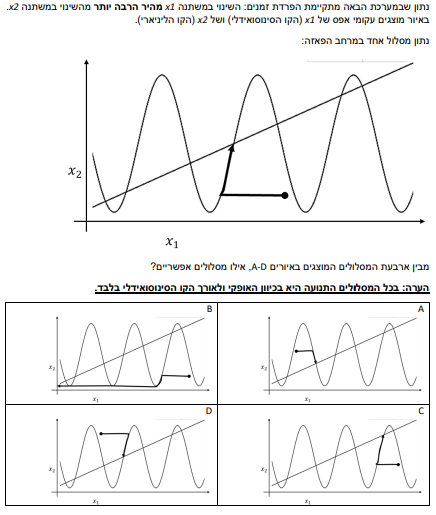 x2
x1
שאלה 1
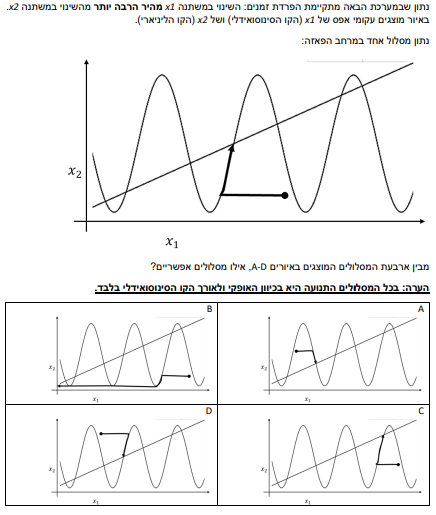 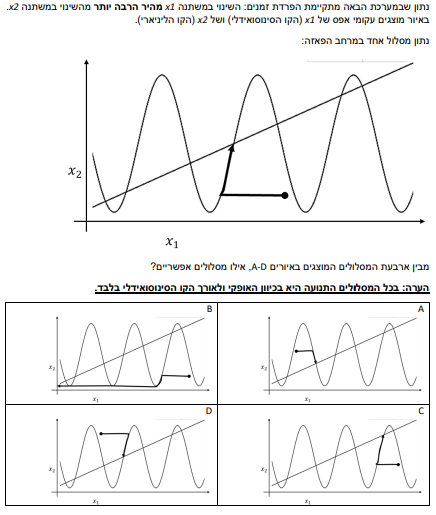 שאלה 2
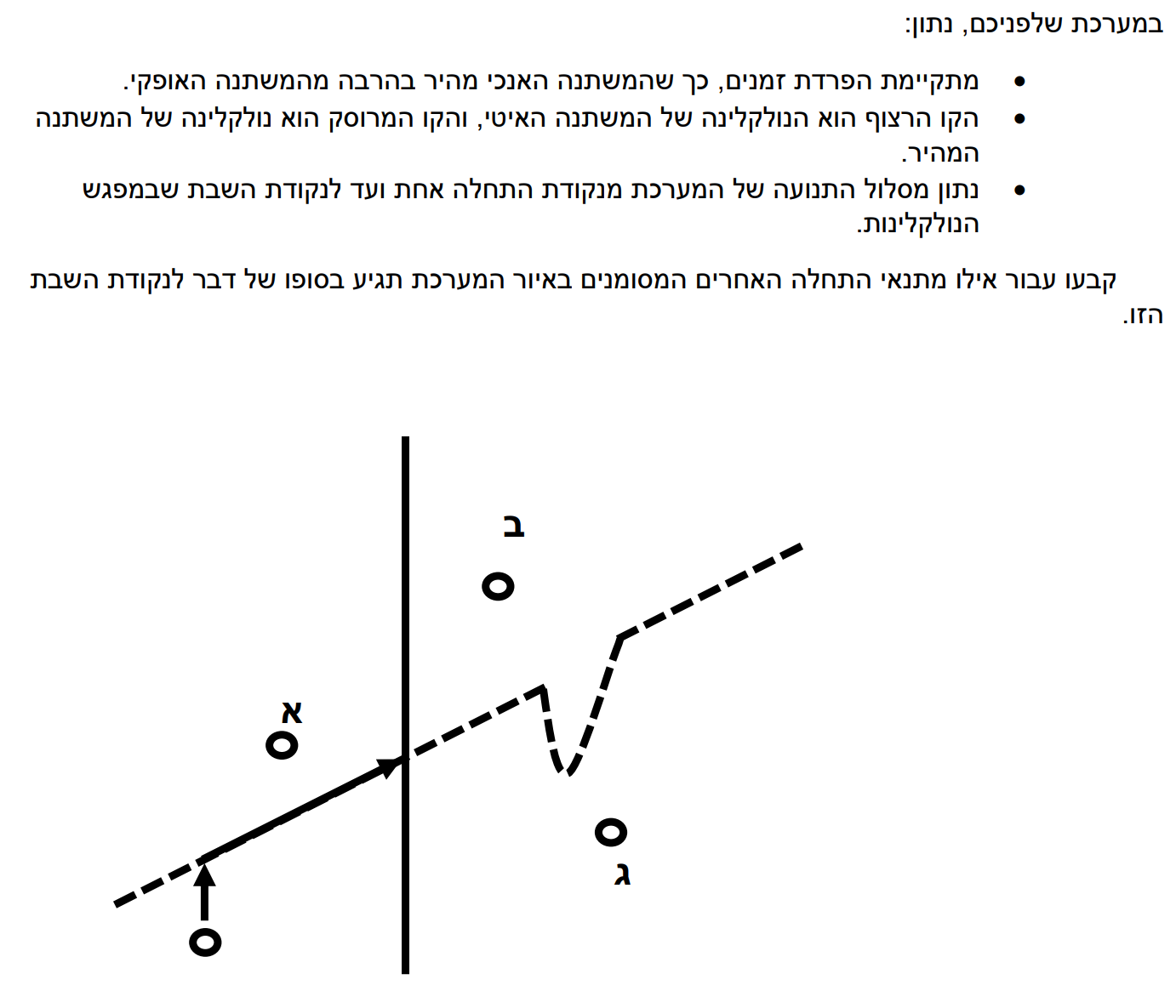 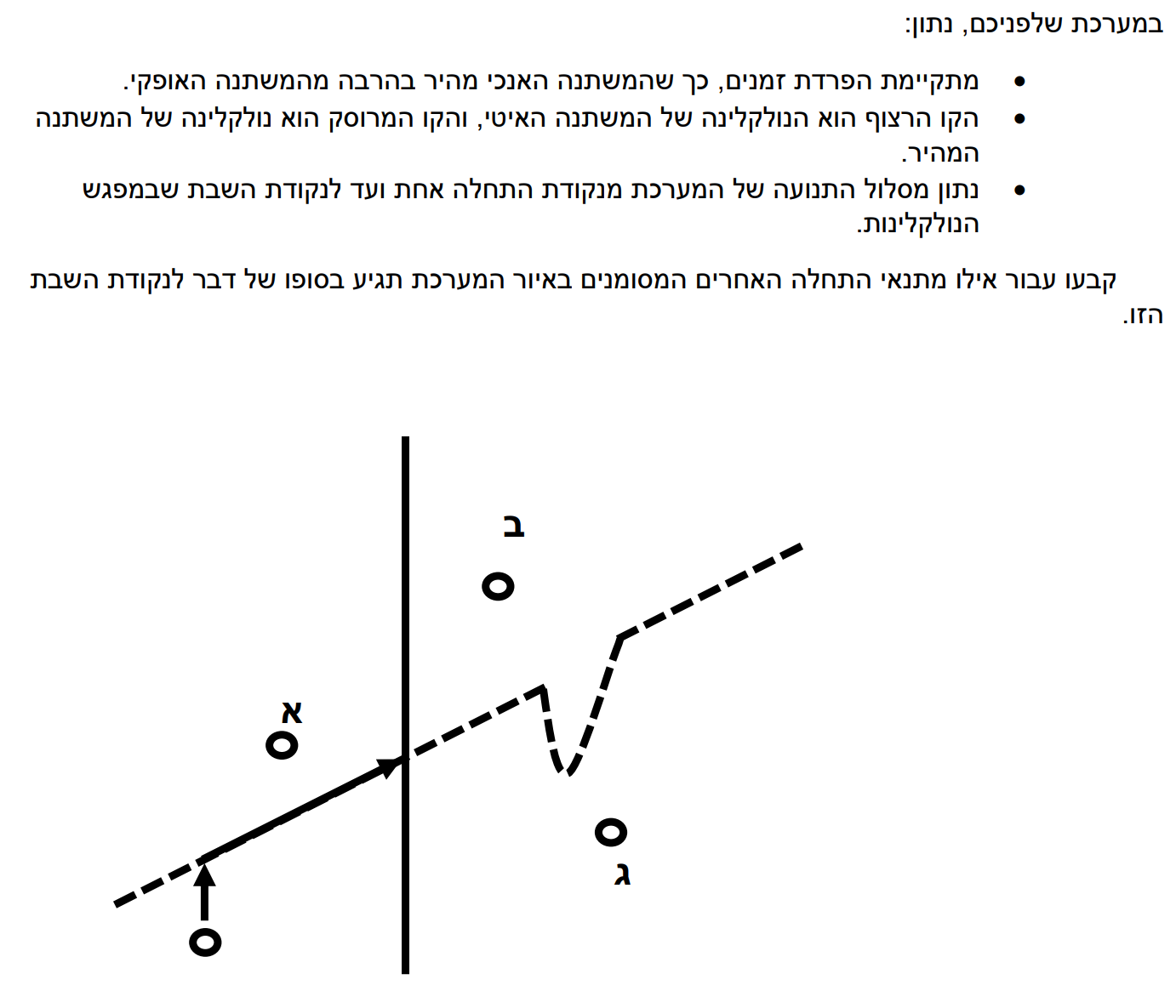 שאלה 2
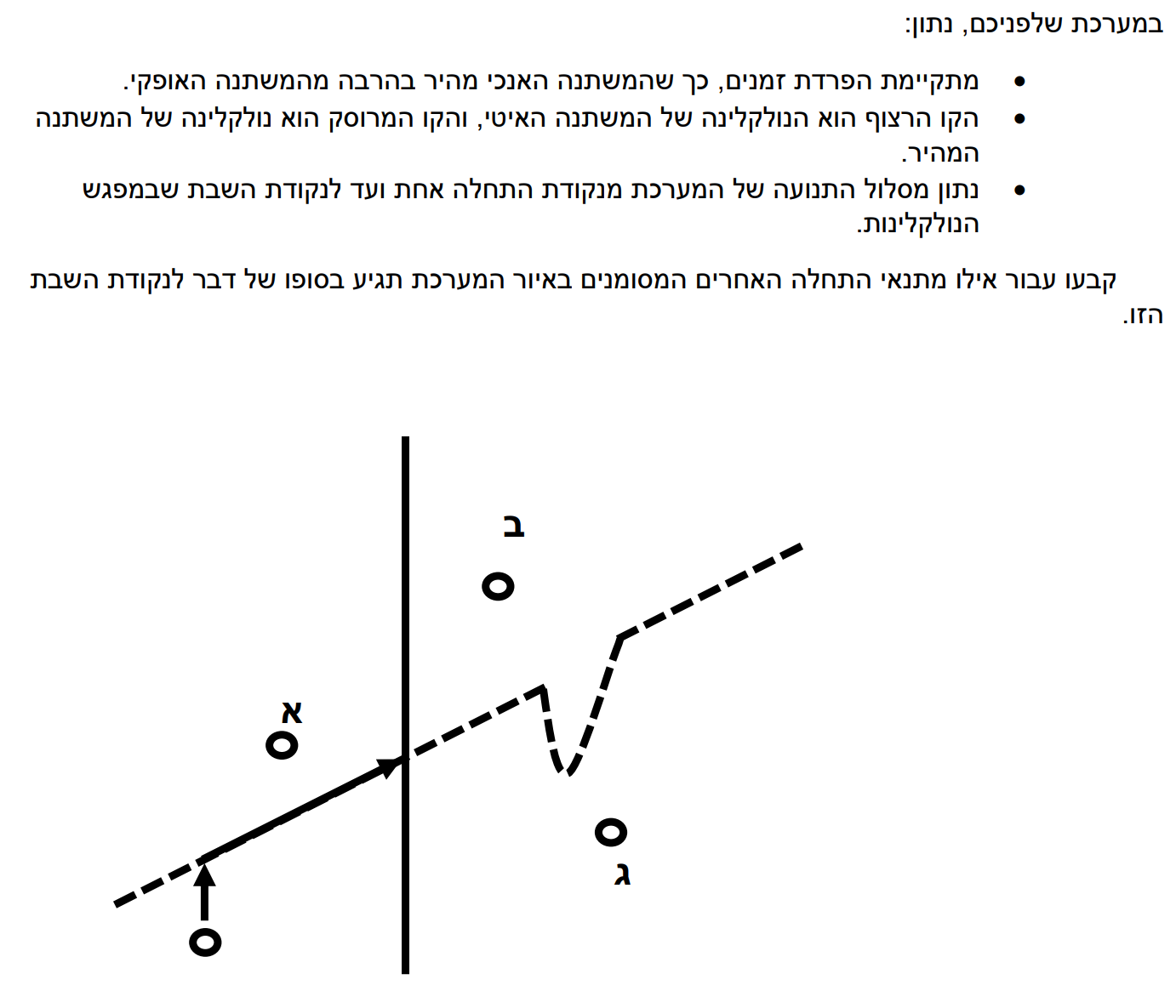 איטי
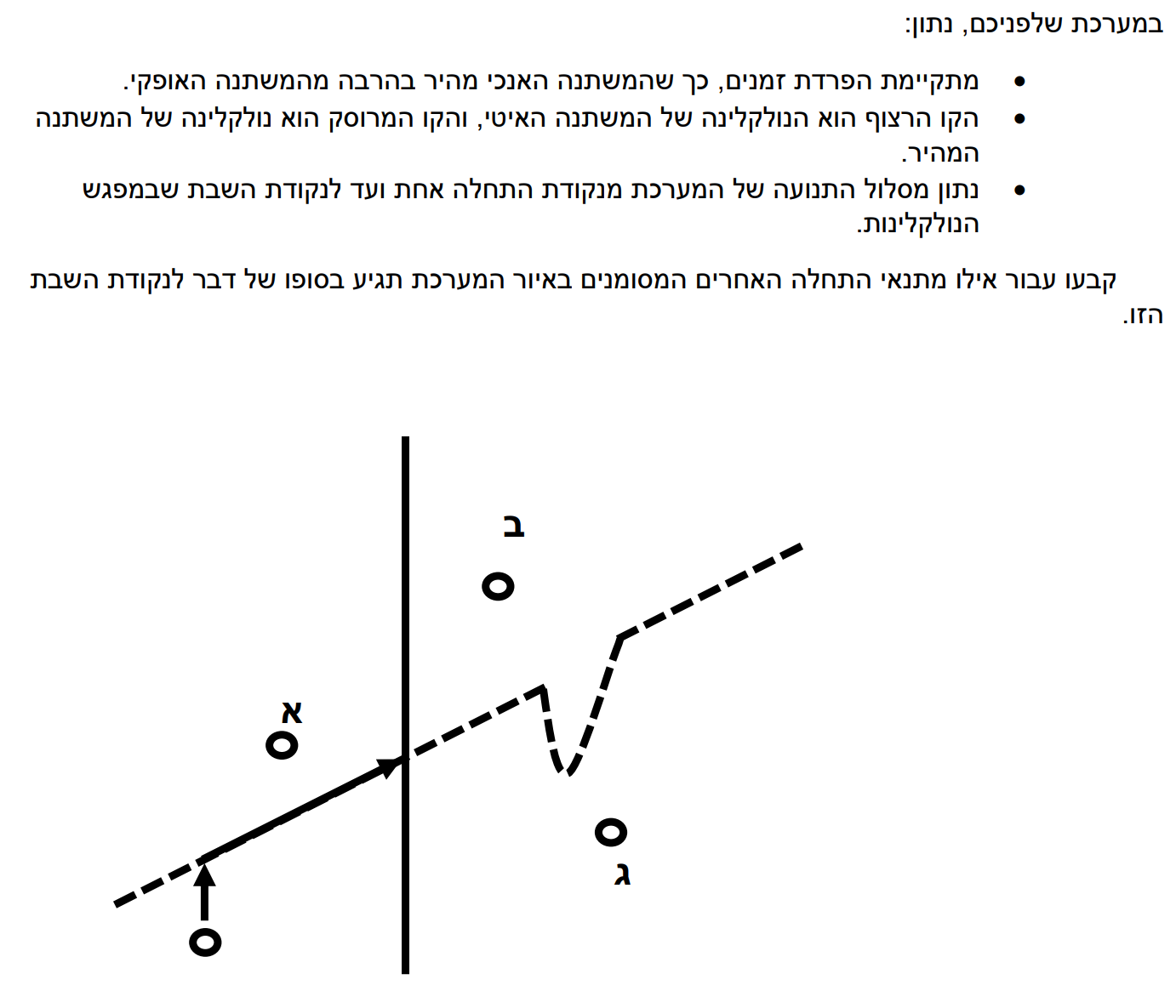 מהיר
מהיר
א, ב, ג
איטי
שאלה 3
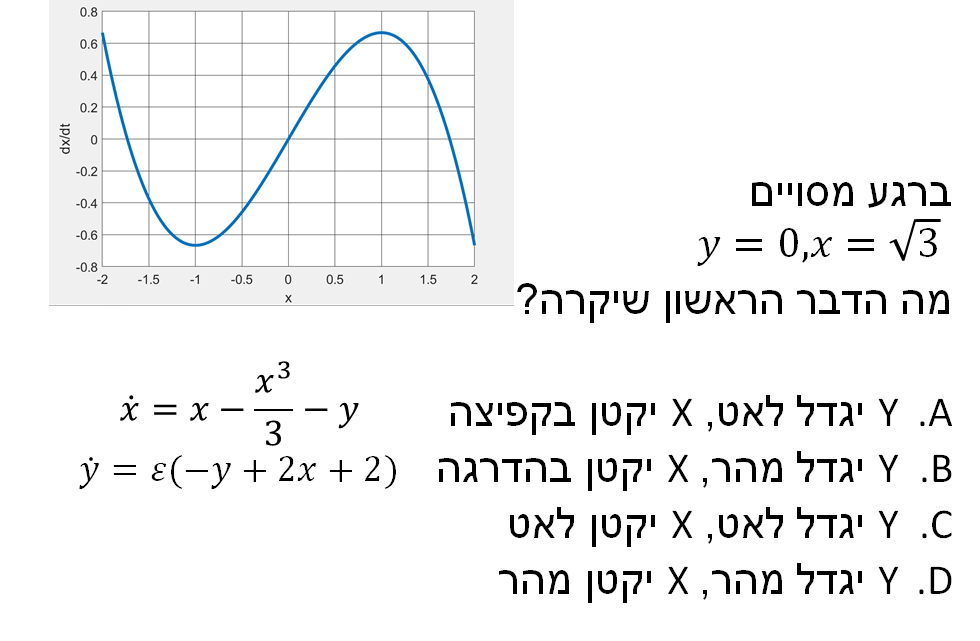 שאלה 3
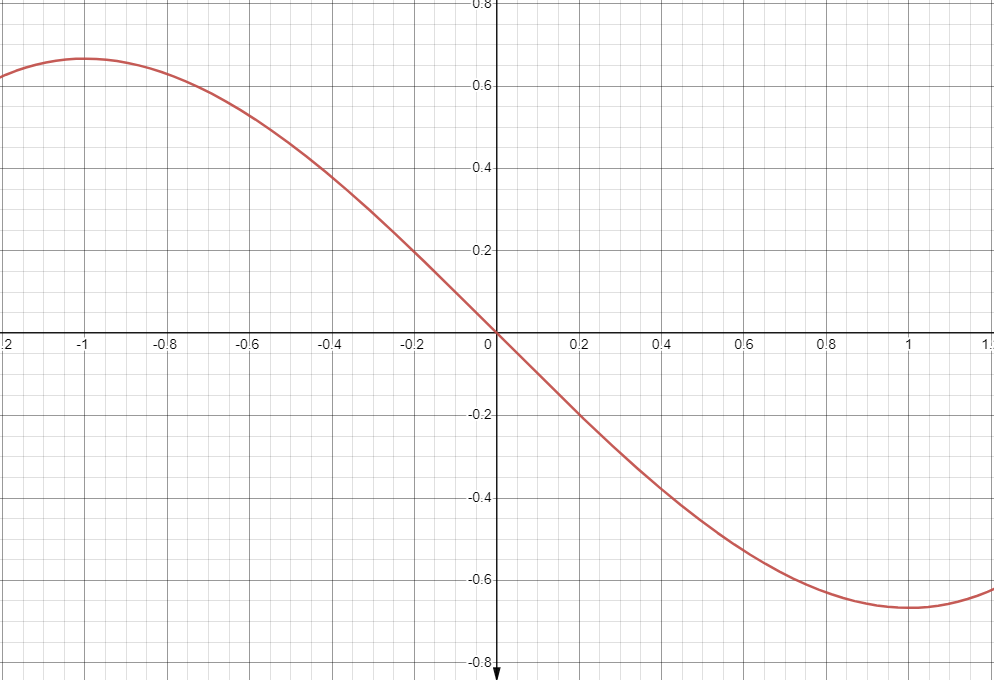 dx/dt
x
שאלה 4
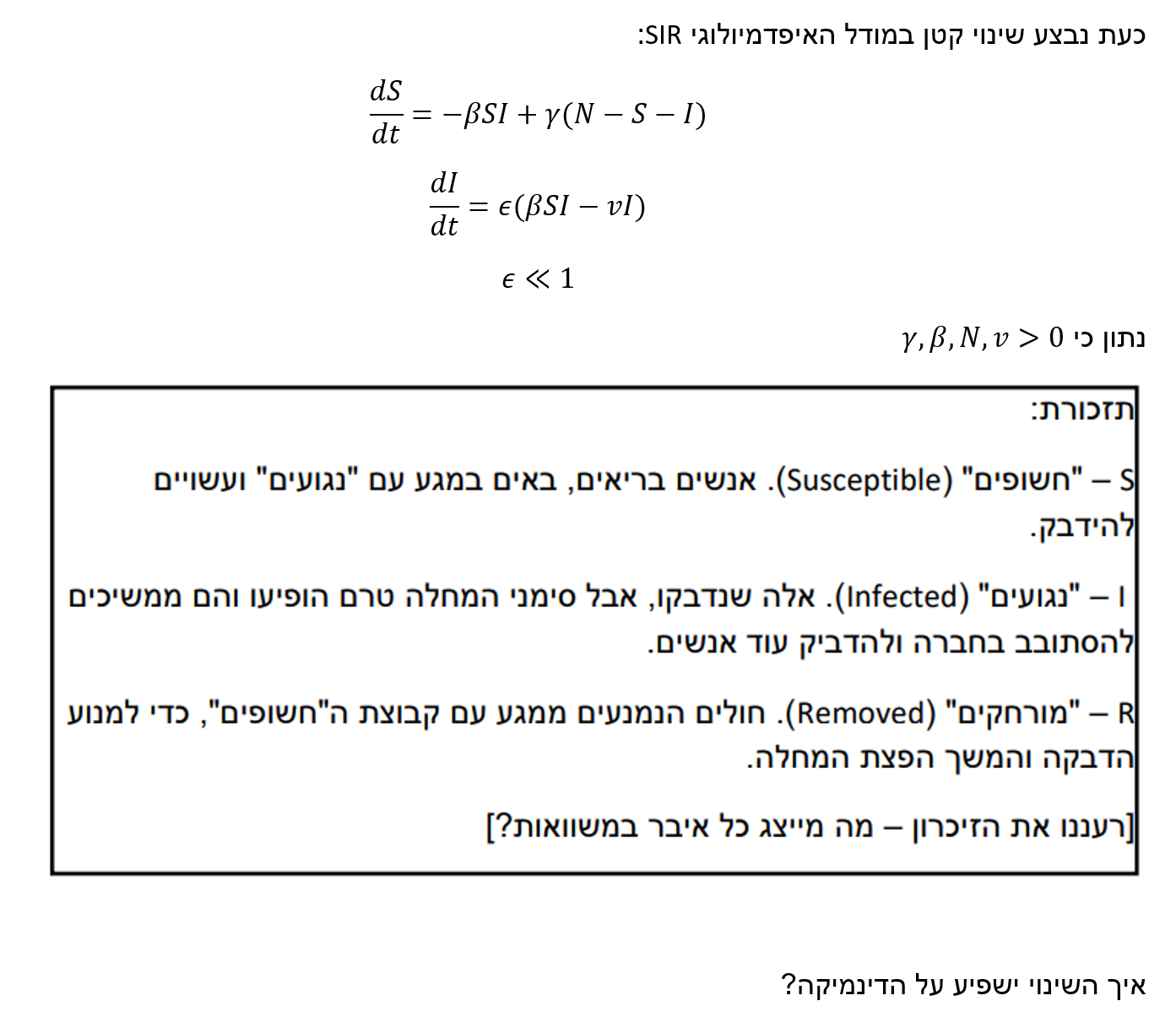 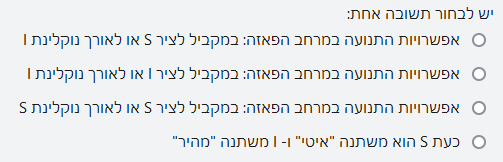 שאלה 4
תזכורת משבוע שעבר
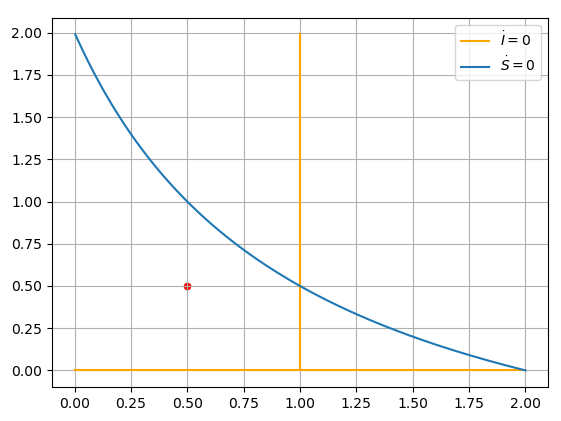 I
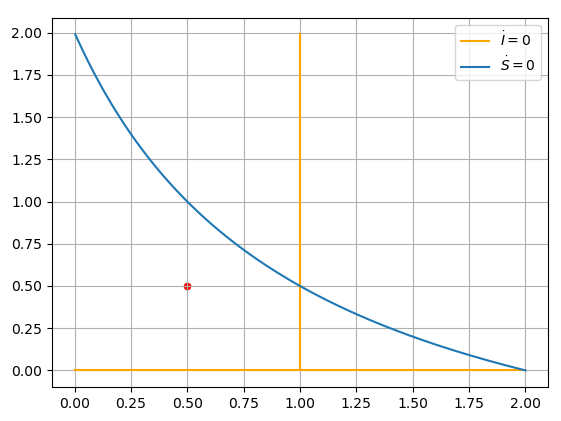 S
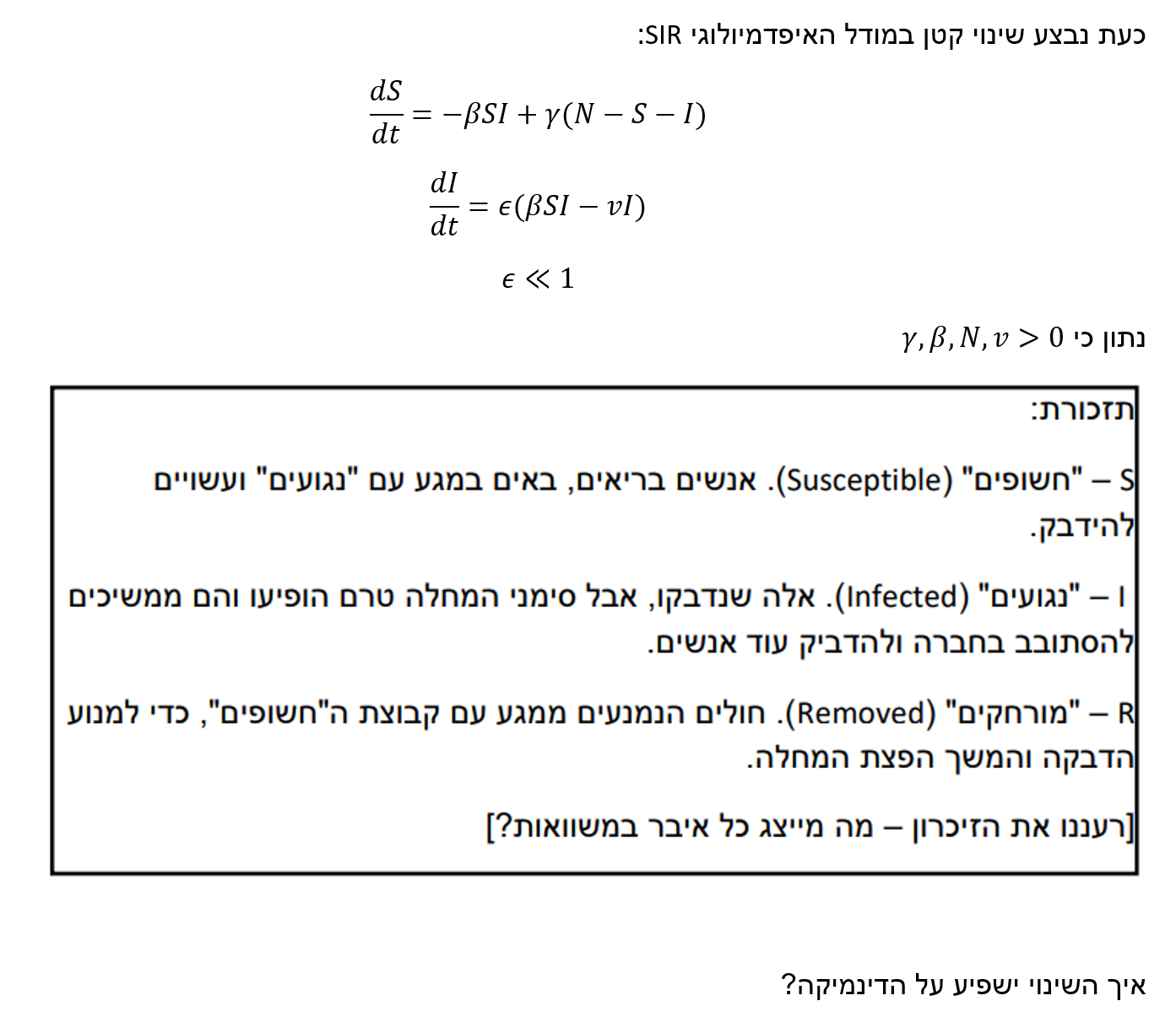 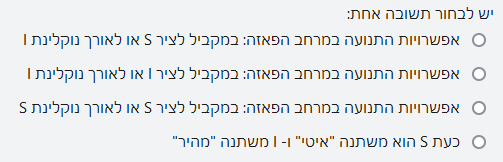 שאלה 5
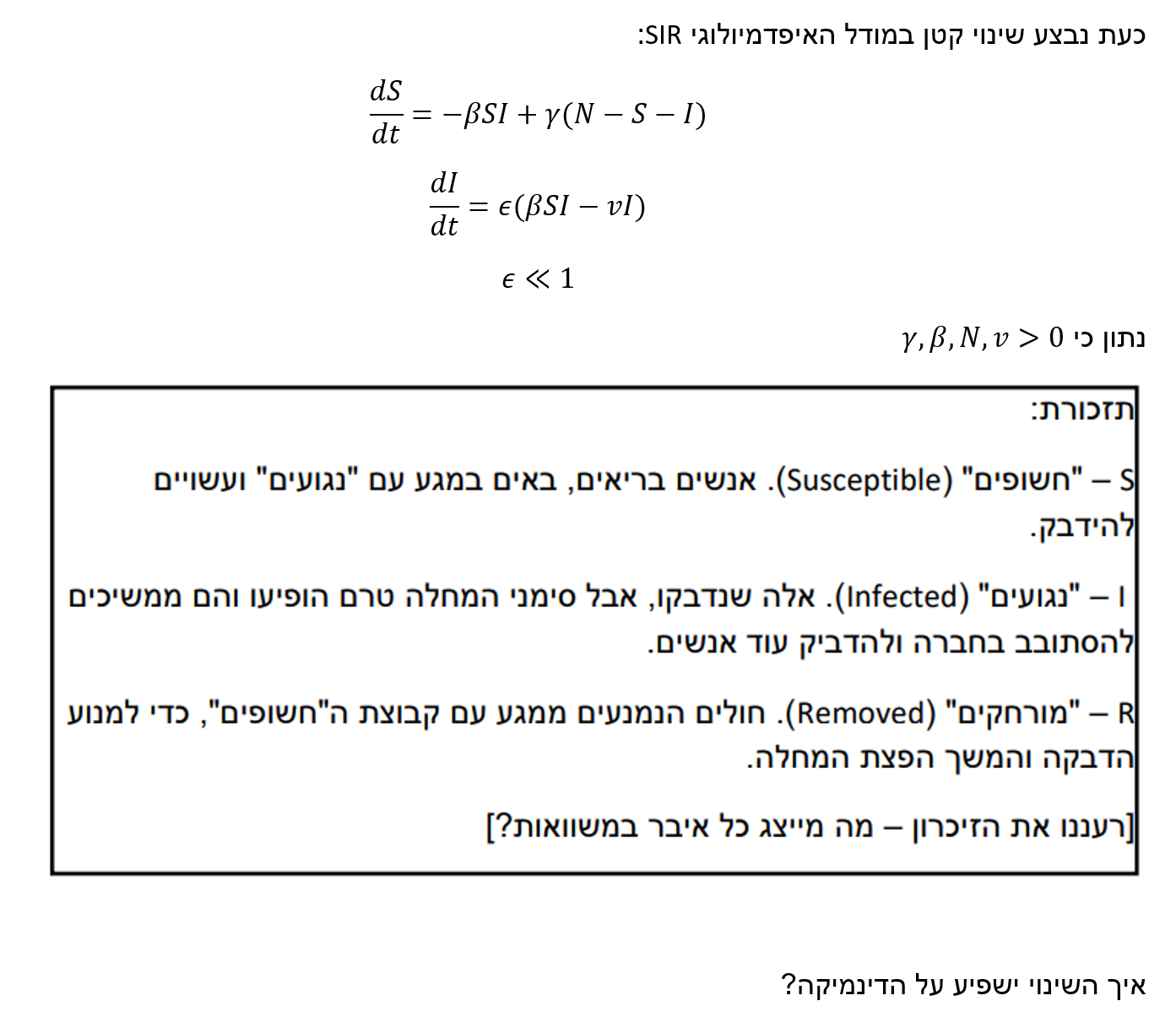 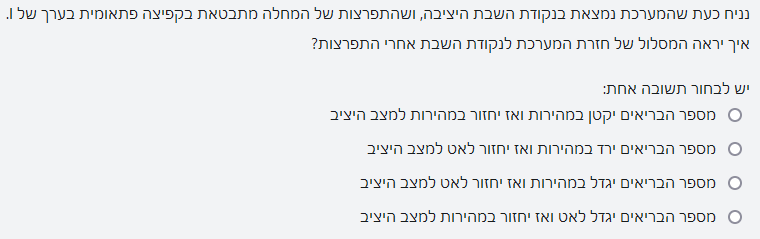 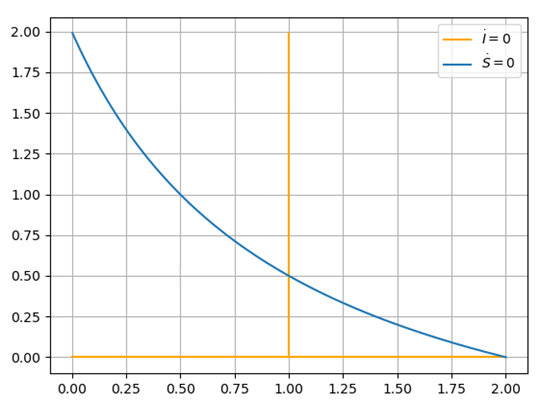 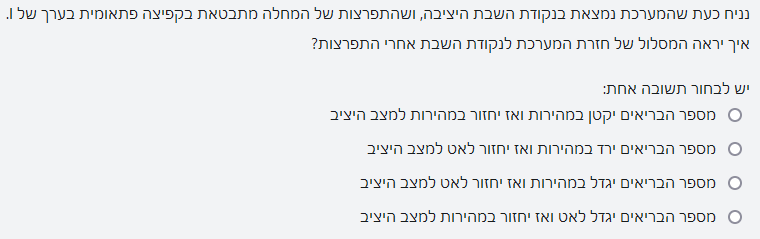 שאלה 6 - שאלה פתוחה – מועד ב' 2017
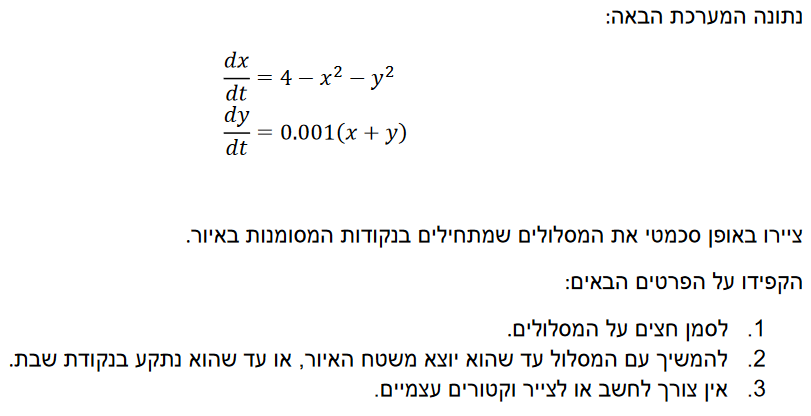 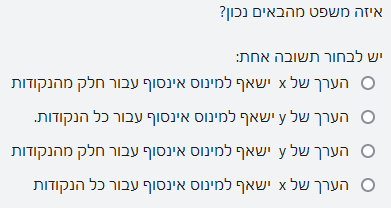 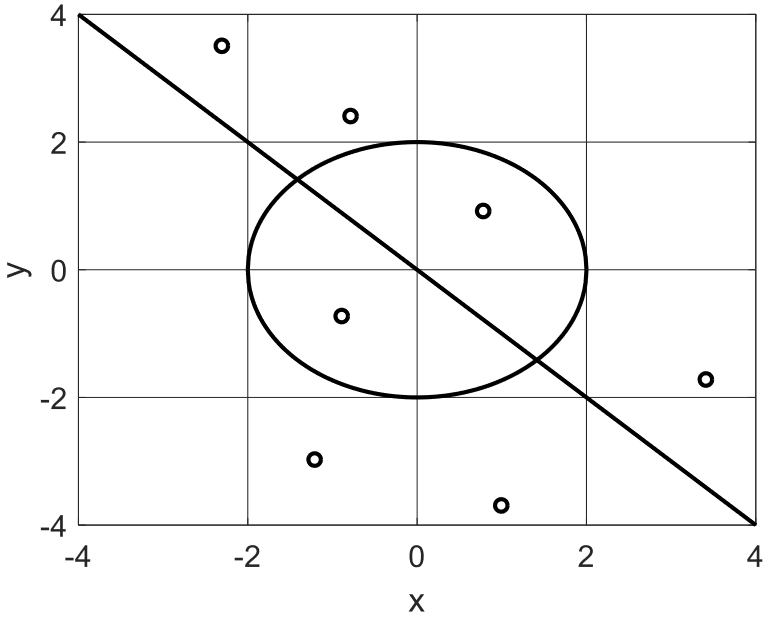